МБОУ «Молочненская средняя школа»
Краеведческий информационный проект
«Крымское окно в космос  или «пуп Земли»






Выполнил:  обучающийся 4 класса
Остапчук Владислав
Руководитель проекта: учитель начальных классов
Крячко Инна Владимировна
2019 год
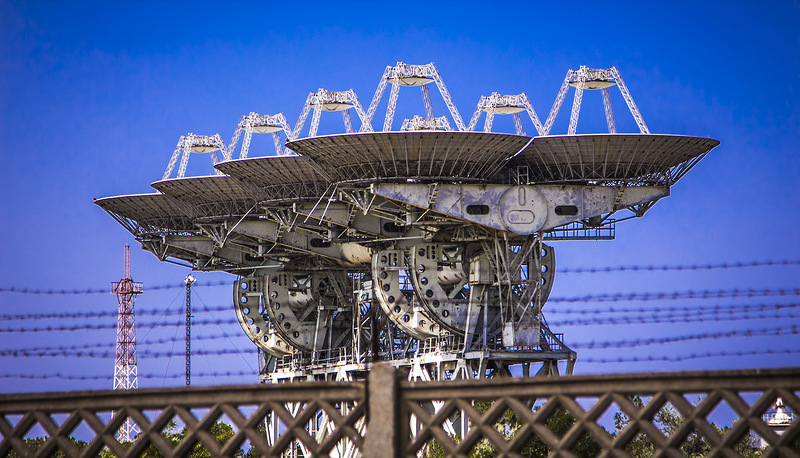 Эпиграфы к работе
Исаак Ньютон
      Не знаю как меня воспринимает мир, но сам себе я кажусь только мальчиком, играющим на морском берегу, который развлекается тем, что время от времени отыскивает камешек более пёстрый, чем другие, или красивую ракушку, в то время, как великий океан истины расстилается передо мной неисследованным.
Джон Локк
 Единственный способ защититься от внешнего мира – это глубоко его познать.
Актуальность темы проекта:
Космос – это важная составная жизни всего 
человечества. Считаю, что все ребята должны знать, 
насколько важна связь человека с космосом; как много 
опасностей можно предотвратить, используя  
спутниковую связь;  как и откуда осуществляется такая 
связь; знать причины и историю возникновения 
нашего Центра космической связи и гордиться своей 
Родиной – местом, которое по праву называется 
космической столицей Крыма или  Крымским окном 
в Космос.
Цели проекта:
изучить историю возникновения Центра дальней косми-ческой связи (ЦДКС); 
узнать, как работает ЦДКС  Крыма в настоящее время; 
 познакомиться с материалами Космического музея, 
находящегося на территории Центра;
выяснить, существует ли связь с иными цивилизациями.
Основополагающий вопрос:осуществление связи космоса и человека.
Проблемные вопросы:
1.С какой целью  был создан ЦДКС ?
2.Каковы его функции в настоящее время?
3.Почему так важна связь человека с 
космосом? 
4.Существует ли связь с иными цивилизациями?
Кто, когда и для чего создал ЦДКС?
Из истории создания Центра.
В конце 1950-х в СССР кипела работа по созданию межпланетных
станций для исследования Марса и Венеры. Требовались не только кос-мические аппараты, но и эффективная система управления и контроля с
 земли.  Для надежной связи с космическими аппаратами в пределах 
солнечной системы требовалась чаша площадью в тысячу квадратных 
метров. Время создания таких сооружений оценивалось в 5-6 лет. Были придуманы интересные технические решения — собрать эту площадь 
из восьми параболических чашек диаметром 16 метров. Руководили 
проектом теоретик и конструктор, Келдыш и Королев.
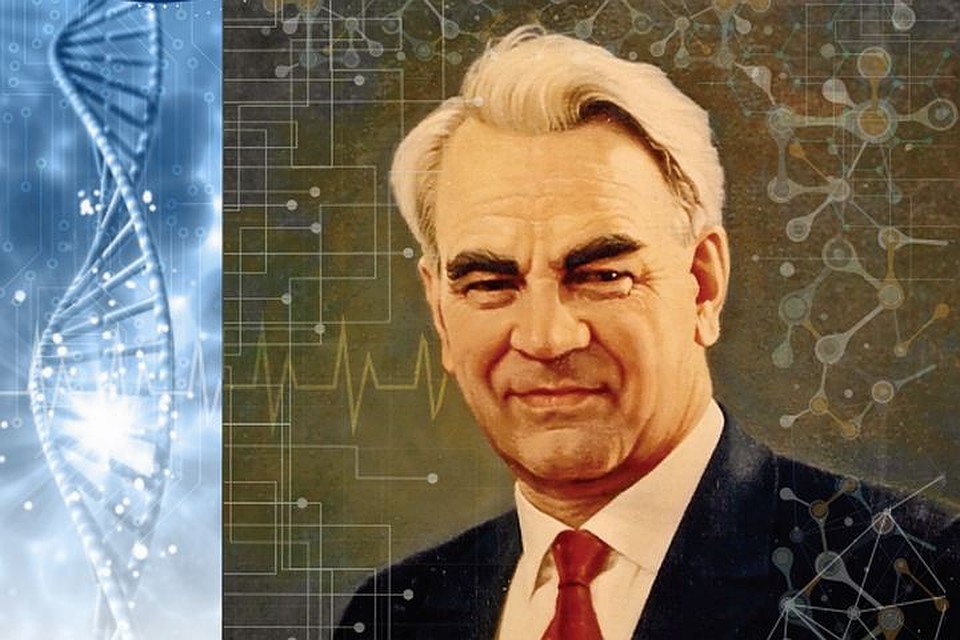 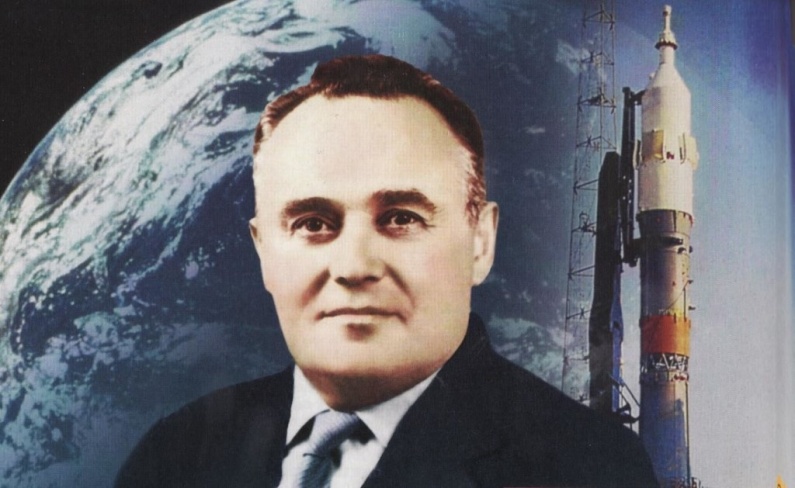 Создателям ЦДКС пришлось хорошо потрудиться, чтоб найти уни-
кальную точку, где 250 дней в году сияет солнце. Крым - самая ближ-
няя часть к экватору в СССР (самая южная точка), которая первая встре-
чала спутников на первом витке после старта с Байконура. Комплекс 
Евпаторийского центра дальней космической вязи построен на трех пло-
щадках. Первая – в селе Витино,(именно в Витино наибольшее количест-
во солнечных дней в году и наименьшее количество осадков, даже в 
сравнении с рядом расположенной Евпаторией), вторая - на окраине поселка 
Заозерное и третья – в Молочном.
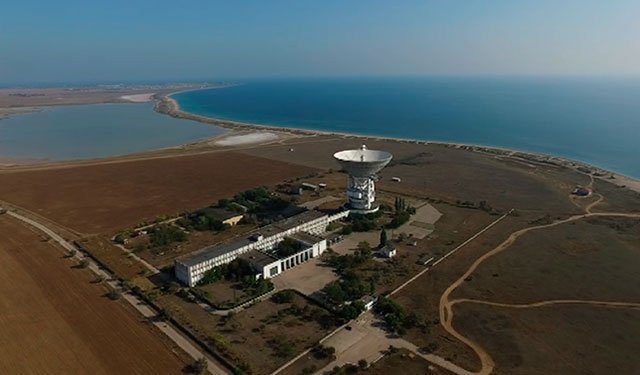 Евпаторийский центр - особенный. 
      Первые 20 лет космической эры управление полетами всех советских 
аппаратов осуществлялось из Евпатории. Так12 апреля 1961 года специалисты Центра обеспечивали ультракоротковолновую связь с Юрием Гагариным,
а в следующие годы участвовали в управлении всеми пилотируемыми и тран-
спортными кораблями ("Восток", "Восход", "Союз","Союз-Аполлон","Салют",
"Мир", "Прогресс", "Энергия-Буран"), собирали и обрабатывали информацию с космических научных лабораторий серии "Луна" и "Луноход», для которых
 наш Центр был фактически «пупом Земли». Заслуги ЦДКС принесли славу
 Крыму и Евпатории. В частности, один из кратеров на поверхности Марса
назван "Евпатория".
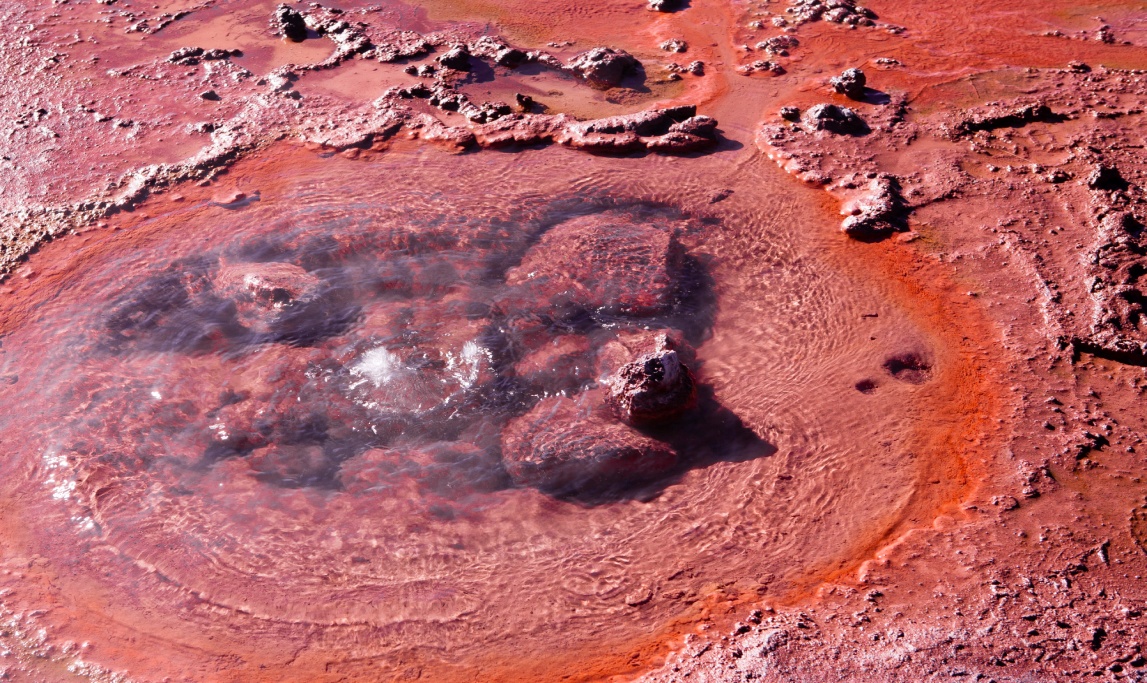 Наши уникальные антенны и телескопы.
Космический центр построили стремительно и из подручных 
материалов. Комплекс «Плутон», состоящий из 3 антенн, 2 прини-
мающих и 1 передающей,  АДУ-1000, был построен всего за 8 ме-
сяцев.   Комплекс "Плутон" не имеет аналогов в мире.
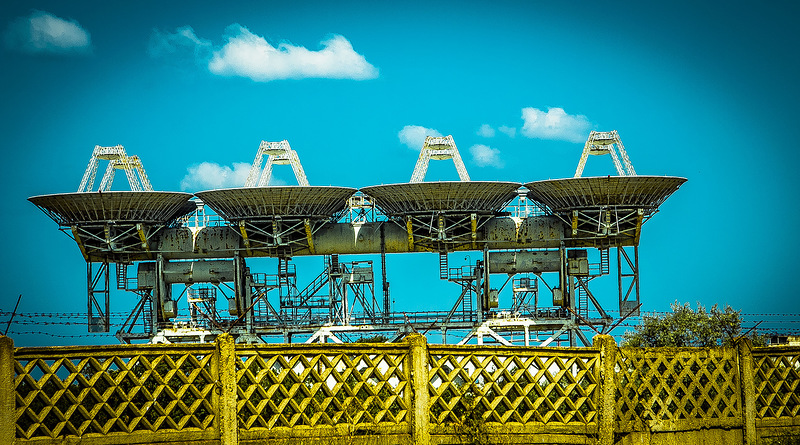 Радиотелескоп П-2500 (РТ- 70)
Среди всех антенн командно-измерительного комплекса особенно выделяется 
РТ-70.  Это самый большой и самый мощный телескоп в мире. Также по своим 
характеристикам он не имеет равных в мире. Таких телескопов всего два: один находится в Уссурийске, а второй у нас в Евпатории.
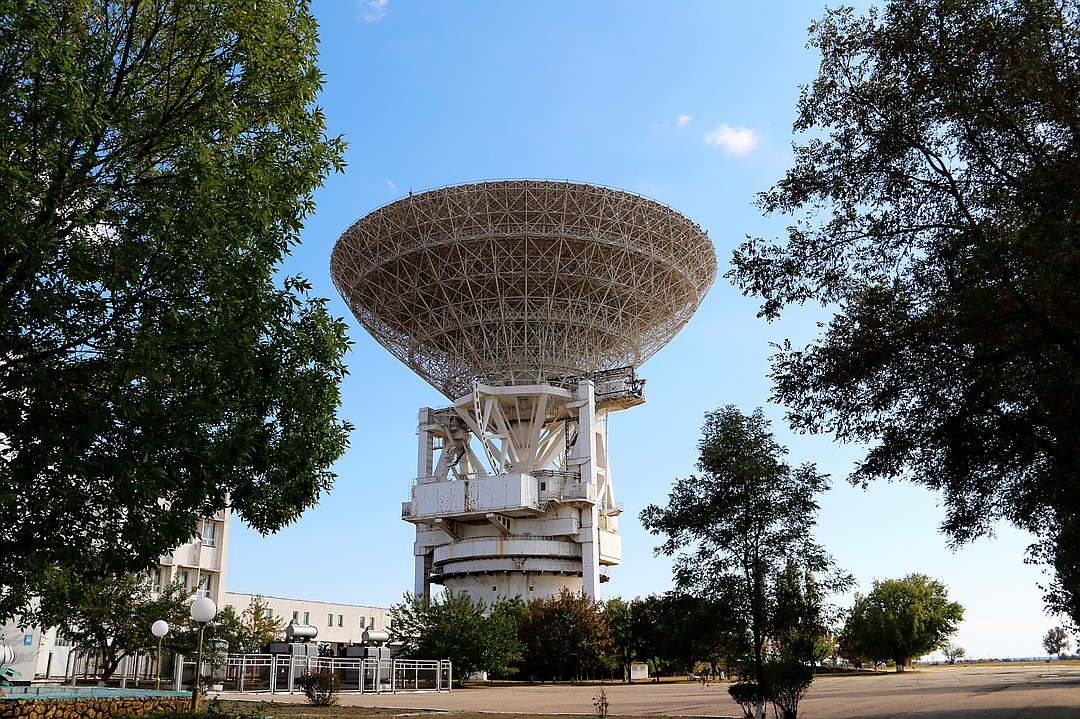 Две антенны по 25 м КТНА-200 на 1-й площадке. Одна из антенн КТНА-200 системы «Сатурн», демонстрировалась в заставке телепрограммы «Время»
 на центральном телевидении  в 1970-х годах.
Антенна КТНА-200
Новейший образец системы «Глонасc»
На сегодняшний день установлен новейший образец системы 
«Глонасс», предназначенной для работы с космическими объектами на расстоянии свыше 40000 км. Эта система небольших 
размеров, компактная и мощная. Она обеспечивает передачу 
данных, позволяющую увеличить скорость обработки информации.
Работа Центра в настоящее время     В настоящее время на связи работают около 200 спутников, кото-рые передают на Землю данные о погоде, пожарах и наводнениях в виде гистограмм. С пяти тысяч километров им видно все. Причём вся телеметрическая информация, которая поступает с космических аппаратов, имеет гриф секретности и в открытом доступе просто так ее получить невозможно.   Так выглядят из космоса лесной пожар и снежный циклон.
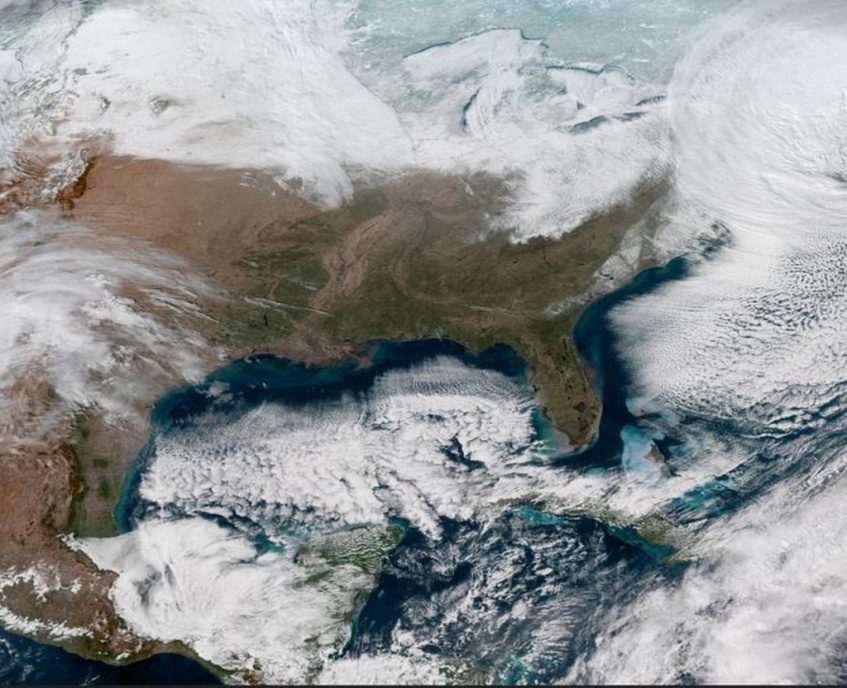 Космический музей на территории Центра.
На территории ЦДКС к сорокалетию полёта первого космонавта Земли 
Ю. А. Гагарина был создан музей. Я  был там со своей мамой. 
     Экспонатами музея стали личные вещи и автографы космонавтов, макеты
 космических кораблей и космических станций, пульты управления с огром-
ным количеством лампочек, клавиш и тумблеров, спускаемые аппараты, по-
бывавшие в космосе.
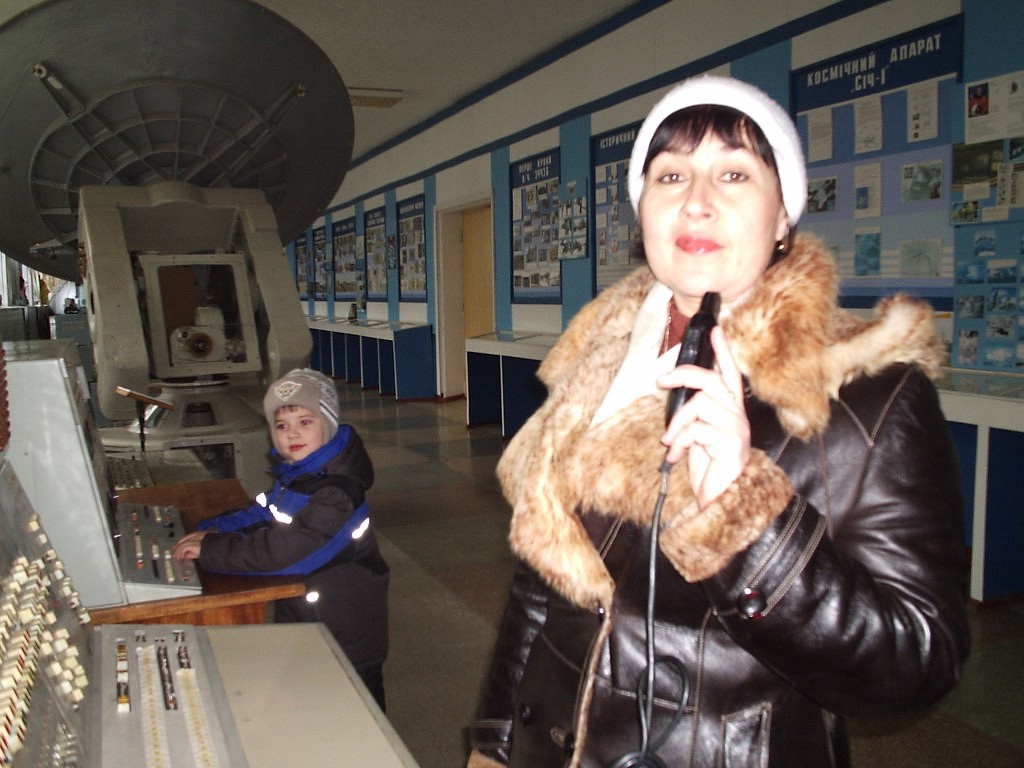 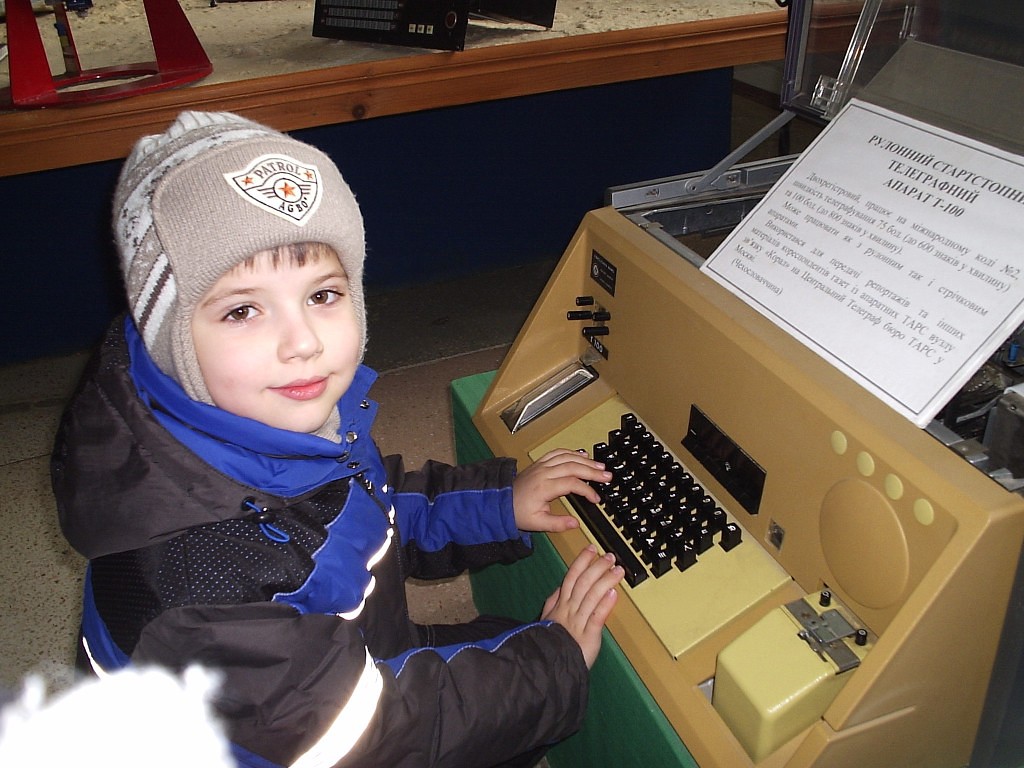 В музее  находится книга почетных посетителей, где можно найти
 исторические записи. «Воинам части самые наилучшие пожелания в
 вашей сложной работе». 5 марта 1968г. Алексей Леонов. Под этой над-
писью есть подпись первого космонавта Земли Ю.А. Гагарина. Это один из последних его автографов, спустя 27 дней Ю.А. Гагарин трагически 
погиб.
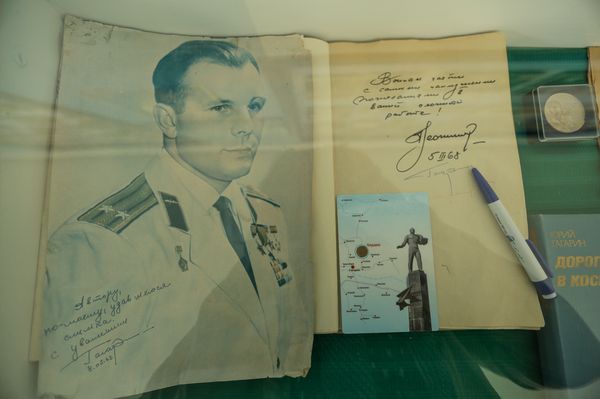 На территории Центра сохранена та самая уникальная антен-ная система станции «Зоря», которая обеспечивала 58 лет назад первую космическую радиосвязь с первым триумфальным полё-том Юрия Гагарина на космическом корабле «Восток-1» !
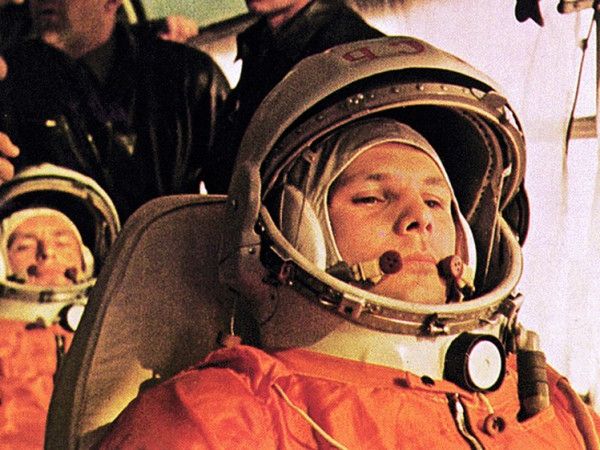 Перед нами спускаемый аппарат космического корабля. Это не муляж, а настоящий аппарат, который побывал в космосе. 
Именно на таком спускаемом аппарате возвращались первые ко-смонавты на Землю. Спускается он с огромной скоростью и вра-щается во все стороны. Это большая нагрузка для организма че-ловека. И не каждый может выдержать. Поэтому очень долго и
 тщательно тренируют космонавтов перед полетами.
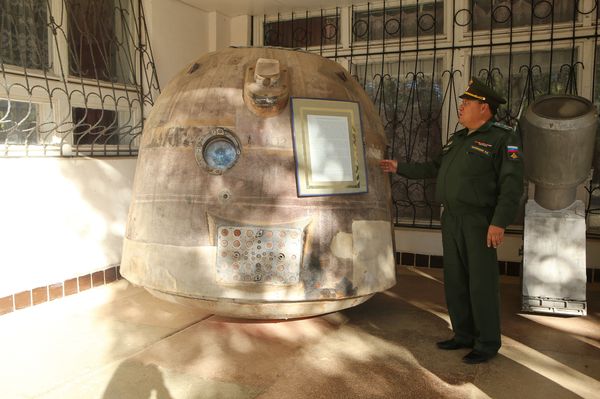 Так выглядит капсула для спуска космонавтов изнутри.
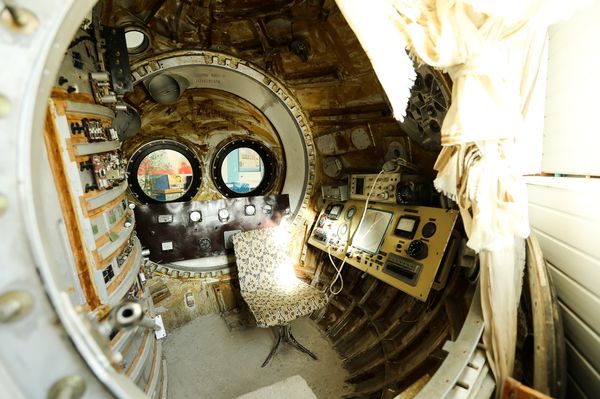 В музее хранятся личные вещи знаменитых космонавтов. Это стол, за которым работал  академик Сергей Павлович  Королев. На-стольная лампа, которой пользовался Ю.А. Гагарин во время своего пребывания на территории центра.
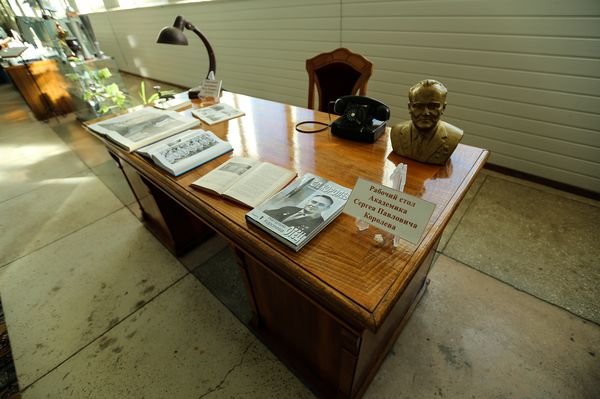 В музее находятся образцы продуктов питаниякосмонавтов, их распорядок дня.
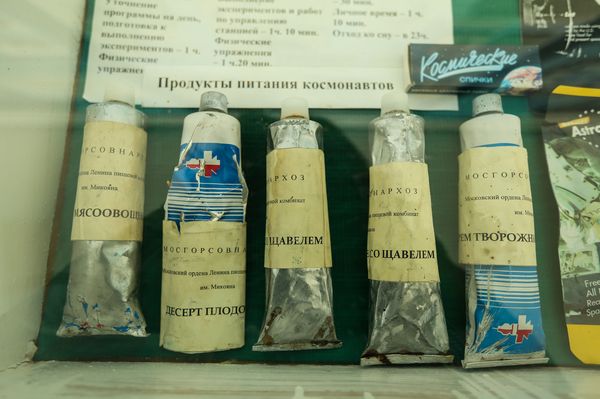 В музее находятся модели зеркал, которые устанавливали на лу-ноходах. Таким образом было измерено точное расстояние до Луны.     Макет настоящего космического спутника находится в музее, на котором офицеры учатся управлять спутниками в космосе.
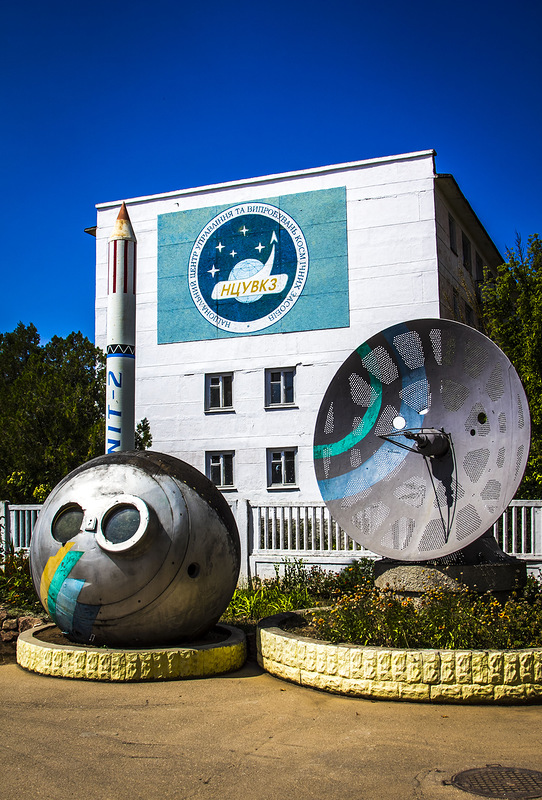 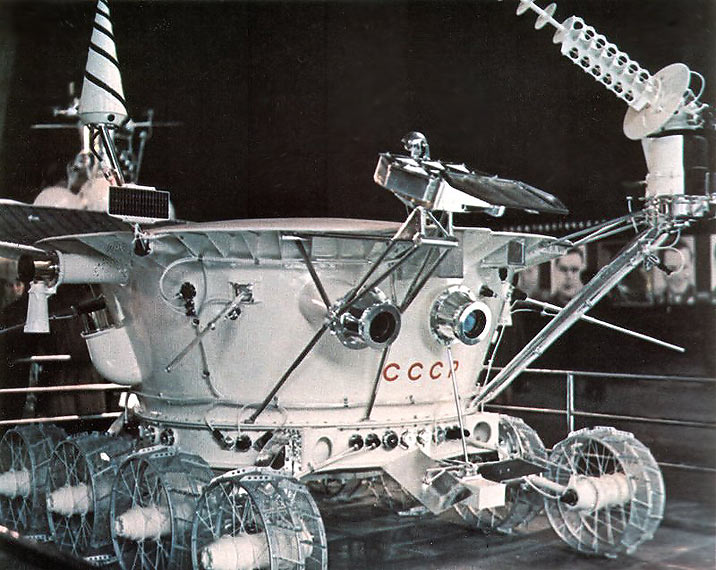 18 марта 1965 года одиннадцатый космонавт СССР Алексей Архипович
 Леонов впервые вышел на 23 минуты 41 секунду, в открытый космос из 
космического корабля «Восход-2» в скафандре «Беркут», и первое, что он
 увидел был полуостров Крым и Чёрное море! День 18 марта, действитель-но знаменателен для Крыма, в этот день 2014 году Крым вернулся на 
Родину,  вернулся в родную гавань, домой в Россию!
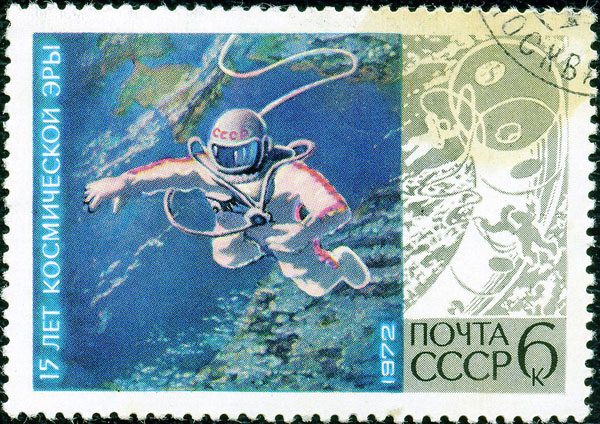 Связь с иными цивилизациями.
Столицей межпланетных контактов считается именно Евпатория.
 Радиотелескоп РТ-70, наиболее приспособлен для радиопосланий
 внеземным цивилизациям. Ведь его технические характеристики –
 большая площадь антенны, высокая мощность радиосигнала – 
позволяют достичь любых уголков Вселенной. И если братья по ра-
зуму там имеются, то они обязательно нам ответят. 
          В 2001 году в космос впервые было отправлено детское по-
слание в систему созвездия Девы. Послание будет идти 100 лет, 
50 лет туда и 50 лет назад. Цель этого послания - узнать есть ли жизнь 
на других планетах.
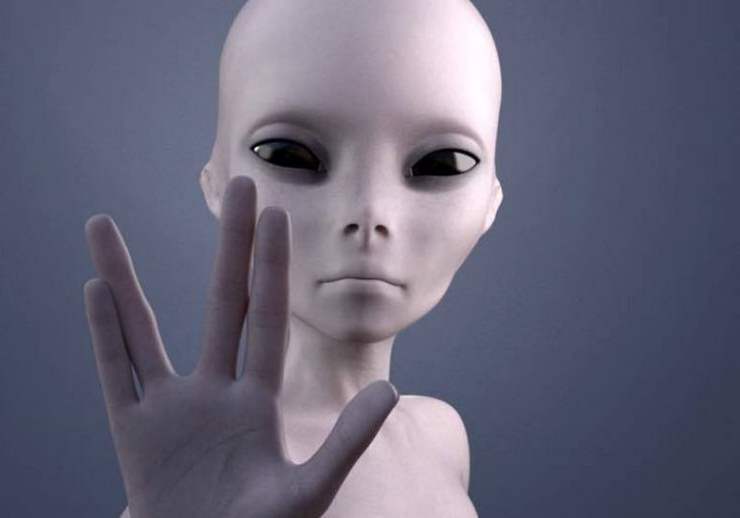 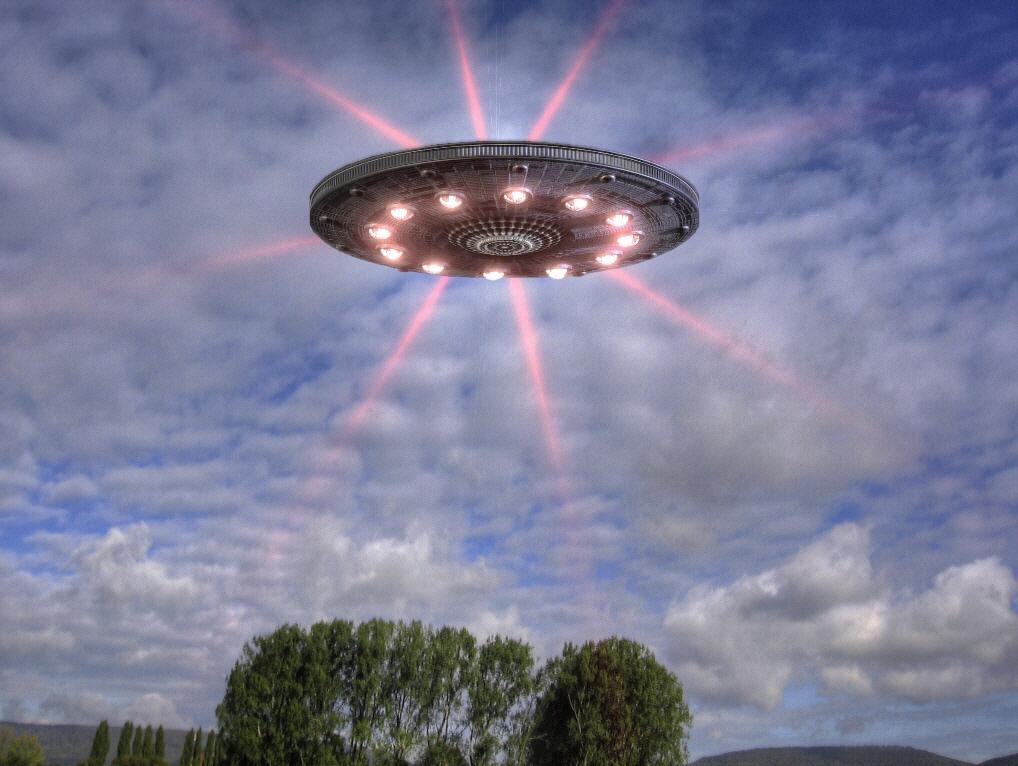 В то же время…
Более решительными суждениями о космических пришельцах поделился во время юбилея Космического центра ветеран отрасли Сергей КУТНЕВ.- Три раза я за свою историю видел НЛО, - заявил он. Первый раз – в 1978 году, когда запускали в работу антенну РТ-70. Вот пришель-цы, видно, и прилетели посмотреть. Объект, который подлетел к
 радиотелескопу, представлял собой сигарообразное тело размером с АН-24, а вокруг него – словно бенгальские огни. Постояла эта
 «сигара», покрутилась вокруг своей оси и улетела.
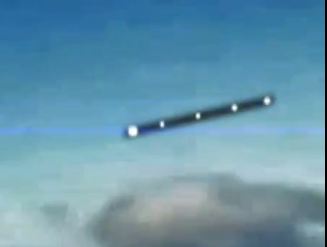 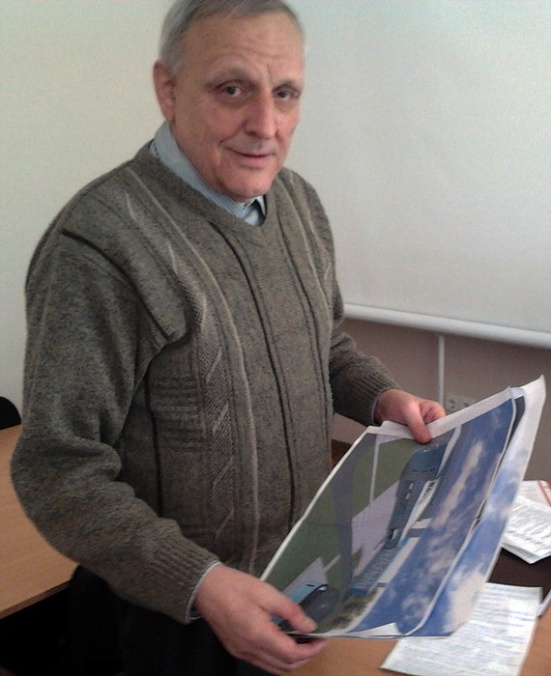 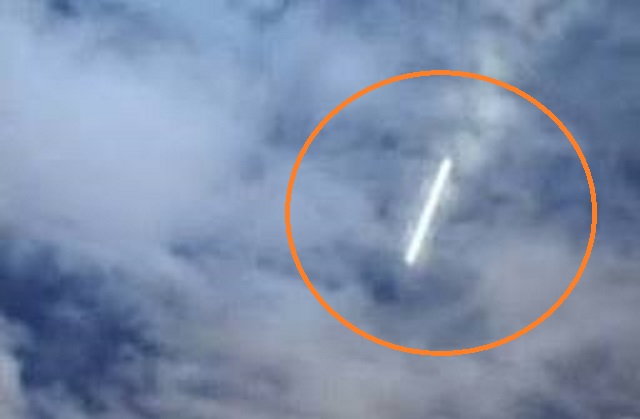 Что же даёт нам связь с  космосом?
Сейчас космонавтика стала настолько обыденной, что порой мы не отда-ем себе отчета, что…
смотрим телевизионные программы благодаря спутниковым антен-
нам, пользуемся интернетом, спутниковой системой навигации;
2) ведем через спутники телефонные переговоры;
3)слушаем составленные на основе данных из космоса прогнозы пого-
ды;
4)получаем со спутников фотографии о распространении лесных пожа-
ров, землетрясений и других стихийных бедствий; 
5)космические системы позиционирования используются самолётами,
 морскими судами, автомобилями и туристами.
           Развиваясь, космонавтика, разрабатывает и внедряет передовые 
технологии. В скором будущем, возможно, в космос можно будет поле-
теть даже школьнику, изучающему планеты. А может быть, там построят дома и гостиницы для Землян, и я смогу  побывать на разных плане-
тах. Уже сейчас на Земле существует понятие «космические туристы», а пройдёт время, и люди освоят для жизни другие системы. Ведь столько ещё неизвестного, неизученного в бесконечном космическом про-
странстве Вселенной!
Космические  технологии на  службе человека
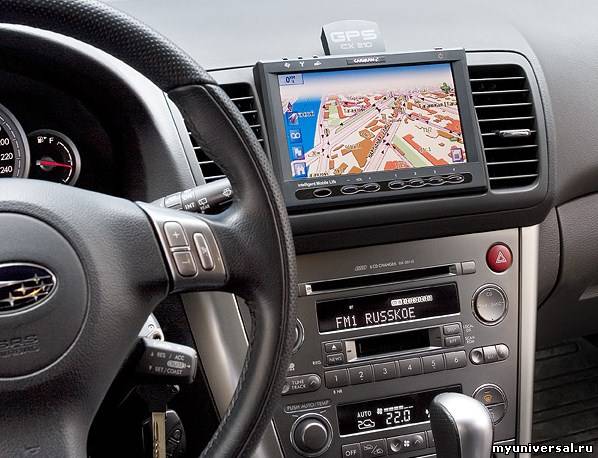 Спутниковая система 
навигации
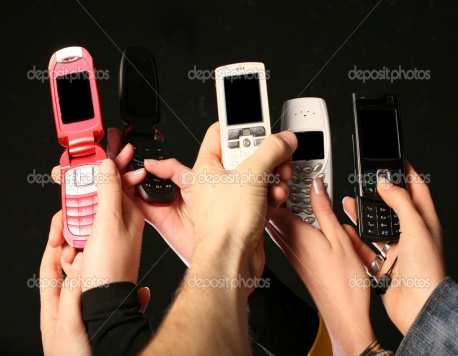 Мобильная радиосвязь
Интернет
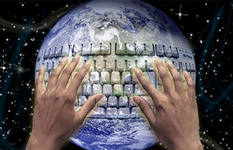 Спутниковое телевидение
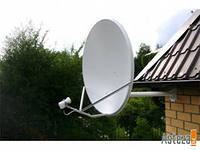 Выводы по проекту
Мне кажется, что работая над проектом, я повзрослел на несколько лет. Ра-бота была трудной и интересной. Я и мои одноклассники очень много узнали о связи человека с космосом, благодаря чему эта связь осуществляется, как 
много опасностей можно предотвратить, используя  спутниковую связь. Мы 
узнали причины и историю возникновения нашего Центра космической связи и очень гордимся своей малой Родиной – местом, которое по праву называется космической столицей Крыма. Продуктом нашего проекта стала папка-пере-
движка о загадочном и непостижимом космосе.
     Не знаю, смогу ли я стать космонавтом, а вот астрономом, пожалуй, можно попробовать!
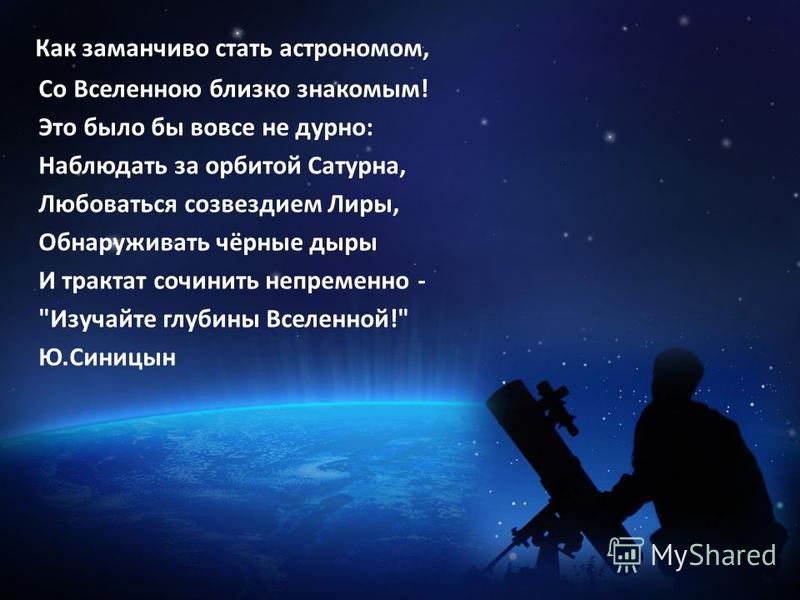 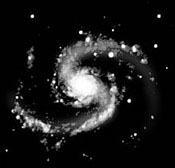